Celebrating Ten Years of OpenID Connect
Michael B. Jones
Self-Issued Consulting
Looking Back and Looking Forward
OpenID Connect became final in February 2014

Today I’ll briefly share my thoughts on
How we created OpenID Connect
What we achieved together
Lessons learned
In the Beginning
Artifact Binding for OpenID 2.0 started in 2010
Hence the openid-specs-ab@lists.openid.net mailing list name
But developers were choosing JSON/REST over XML/SOAP
Pivoted to instead create JSON/REST protocol over OAuth 2.0
Result branded “OpenID Connect” at IIW in May 2011
Five rounds of interop testing between 2011 and 2013!
Specifications refined after each round of interop testing 
Early developer feedback was priceless
Design Philosophy
Keep simple things simple
Make complex things possible
The Nov Matake Test
As we considered new features, we’d ask ourselves:
Would Nov want to add it to his implementation?
Is it simple enough that he could build it in a few hours?
Broad Participation
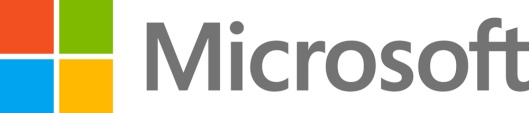 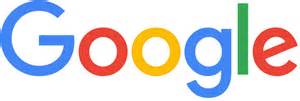 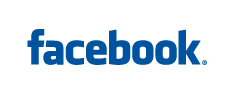 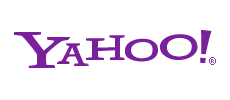 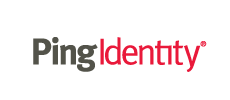 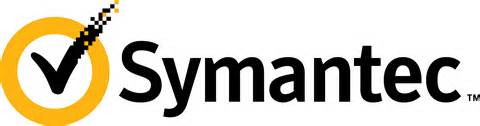 OpenID Connect
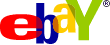 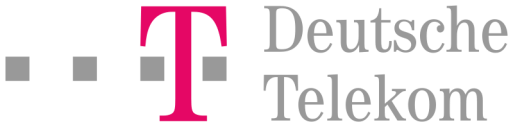 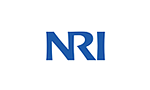 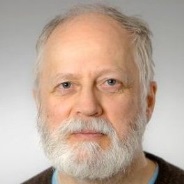 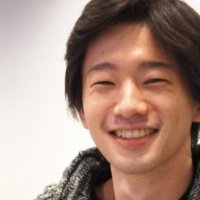 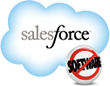 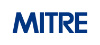 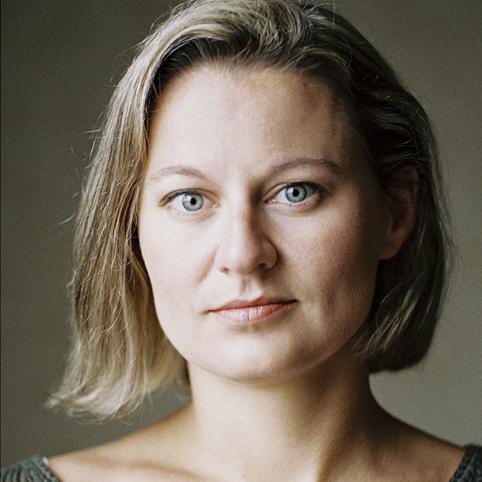 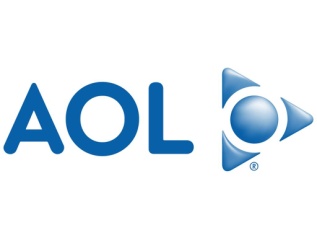 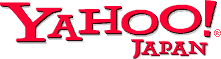 Learning from the Past
Architects had extensive SAML and OpenID 2.0 experience
Borrowed ideas that already worked well
Metadata
Authentication Contexts
Added useful things that were previously hard or missing
Support for native applications
Encrypted claims
Signed requests
Extensible by Design
Successful systems have to adapt and grow
Always specified that “additional values may be used”
And specified that not-understood values don’t cause errors
Enables adding things without breaking existing deployments

Indeed, many successful Connect (and OAuth) extensions have been created and deployed
Including logout and identity assurance
Built using Modular Components
Created components and features we needed in parallel
JSON Web Signature (JWS)
JSON Web Encryption (JWE)
JSON Web Key (JWK)
JSON Web Token (JWT)
WebFinger
ID Token
What We Achieved
Most used identity protocol
Thousands of interoperable implementations
In every conceivable language
Certification Program making interop a reality
ISO accepted our submission for republication
Innumerable OpenID Connect Deployments
Android, AOL, Apple, AT&T, Auth0, Deutsche Telekom, ForgeRock, Google, GrabTaxi, GSMA Mobile Connect, IBM, KDDI, Microsoft, NEC, NRI, NTT, Okta, Oracle, Orange, Ping Identity, Red Hat, Salesforce, Softbank, Symantec, Telefónica, Verizon, Yahoo, Yahoo! Japan, all use OpenID Connect
And many MANY more!
Lessons Learned
Developers choose things that are simple
Developer choice critical to adoption
Interoperability and security require rigorous testing
OpenID Certification program was essential to Connect’s success
Extensibility is critical to long-term success
Deployments have to be easy to use (or they won’t be used)
Most RPs limited IdP choice as a simplification
Even though Connect was designed to give users complete choice
Not everything works out the way you planned
Developer and deployer feedback is gold!
OpenID and the Enterprise
Chuck Mortimore
Disney (Salesforce at the time)
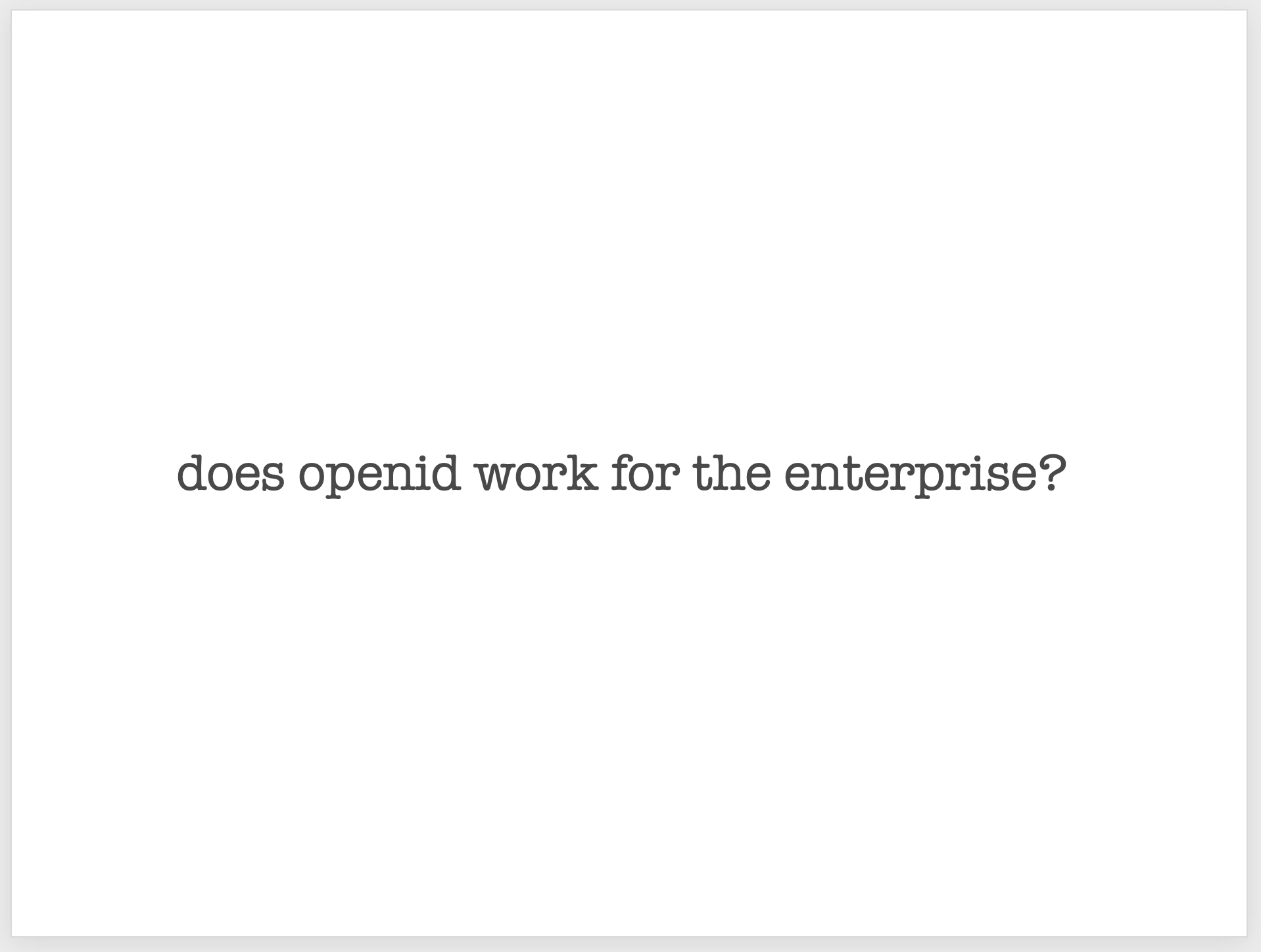 Cloud Identity 
Summit
2011
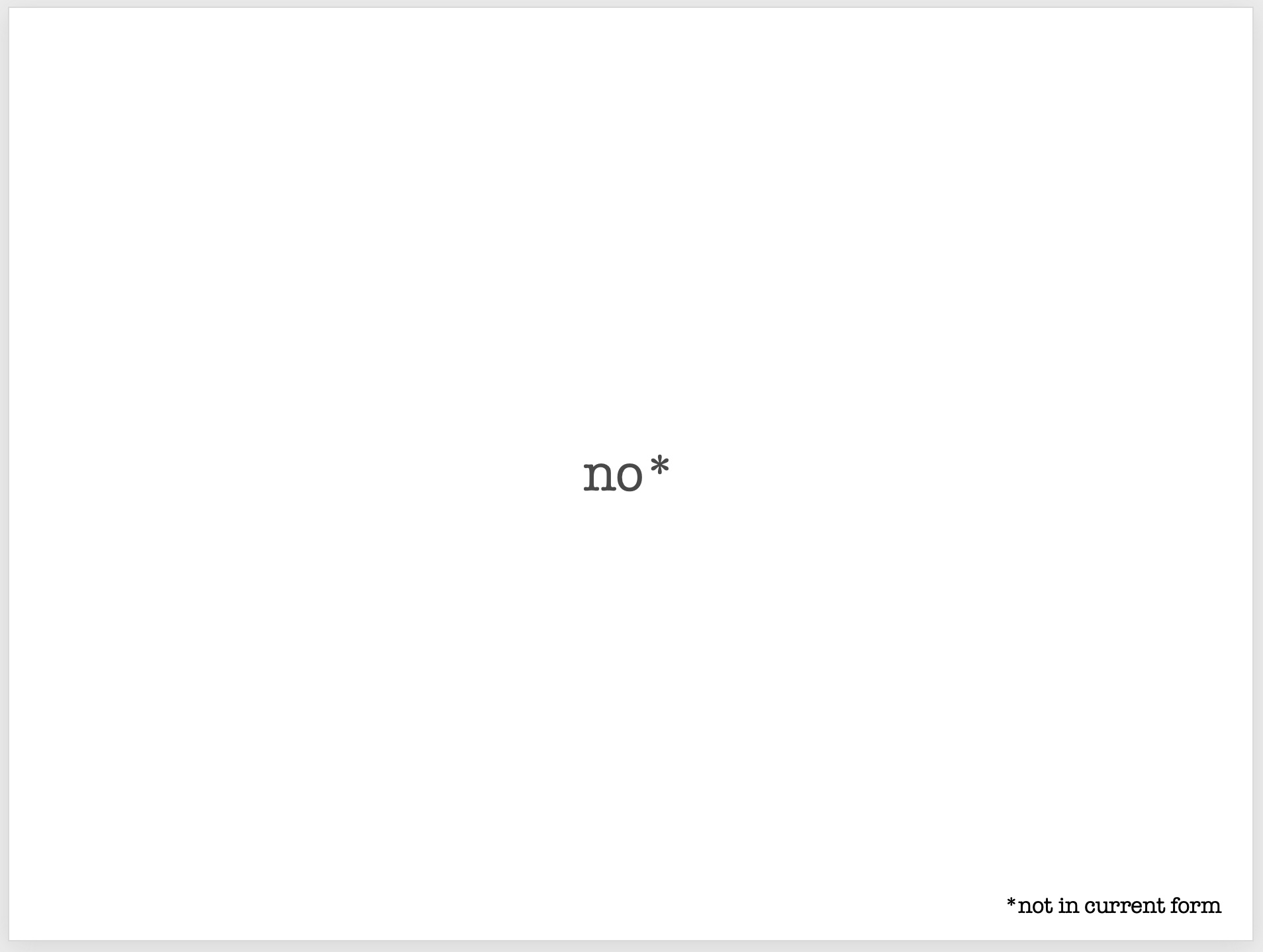 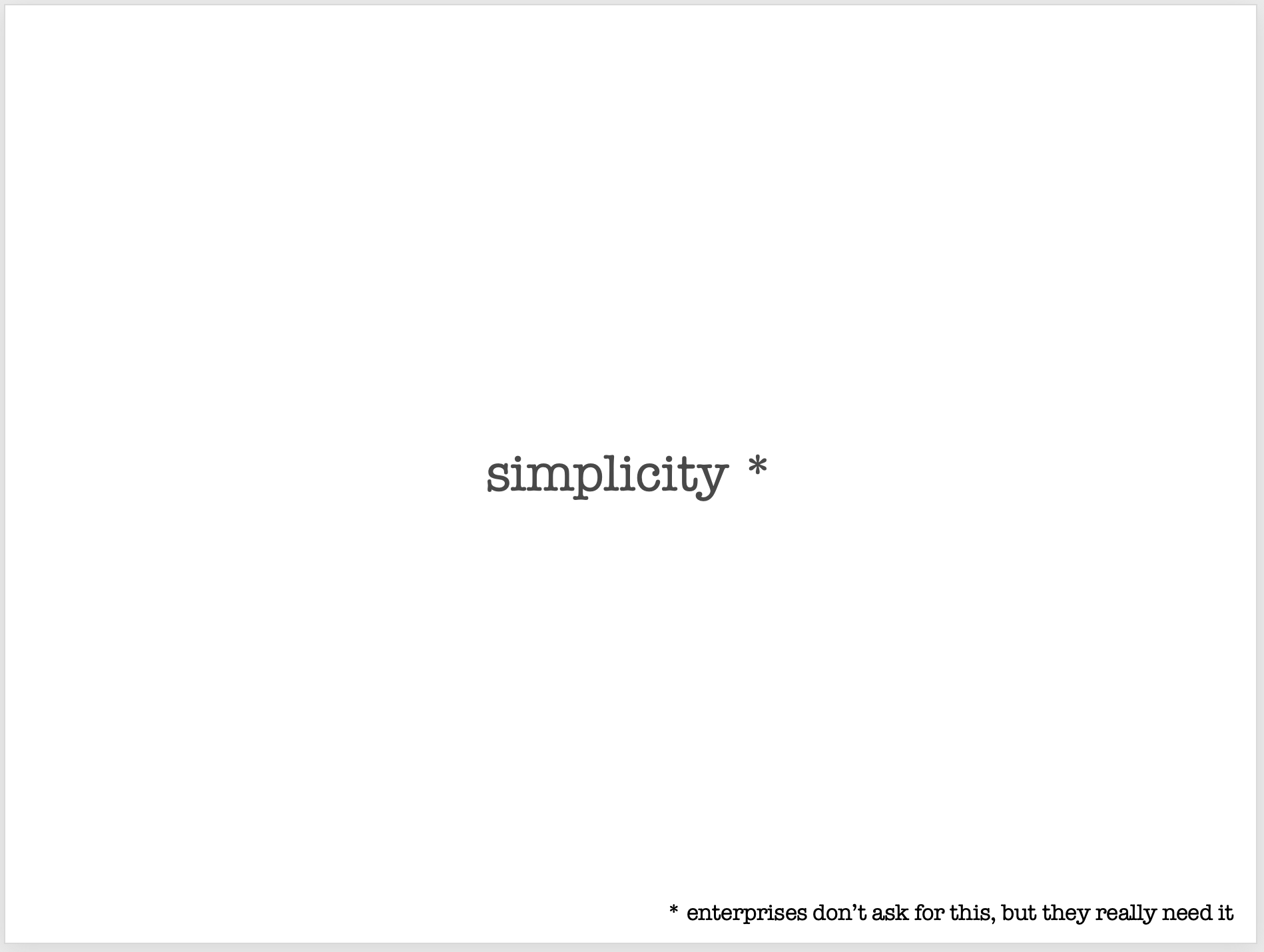 What I think I was saying:
Canonicalization is hard regardless of serialization 
We are unwilling to implement WS-* and need an objection handler.

What actually happened: 
Simplicity won: WS-* was replaced*
We created the Basic Implementors draft
*and almost all of the same patterns exist in our current standards stack
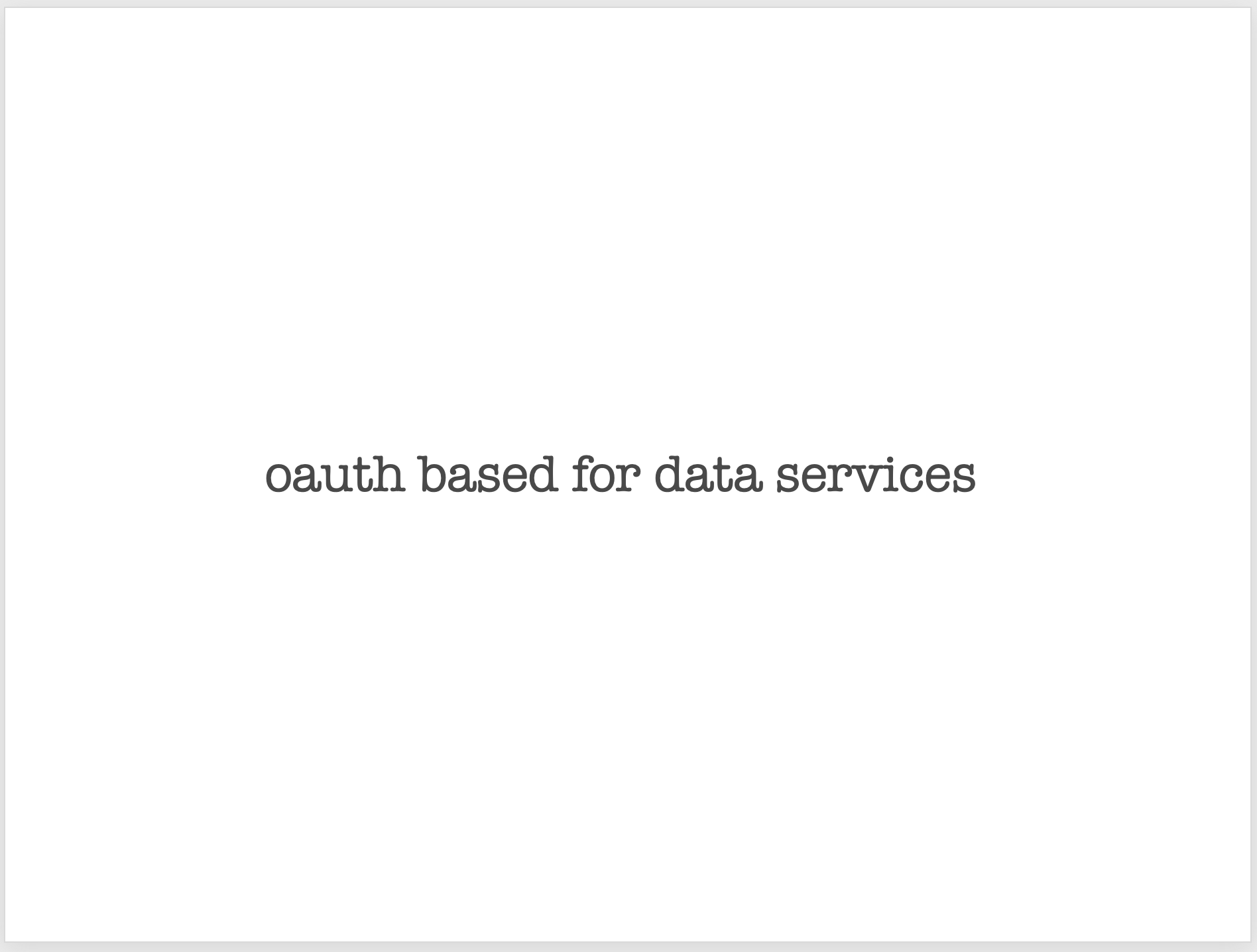 What I think I was saying:
Enterprises are adopting iPhones and we’re not ready
We need fine grained control over app and data access 
We need to federate with mobile apps

What actually happened: 
Application frameworks for contextual policy
Embedded WebView in mobile apps == reuse of web federation
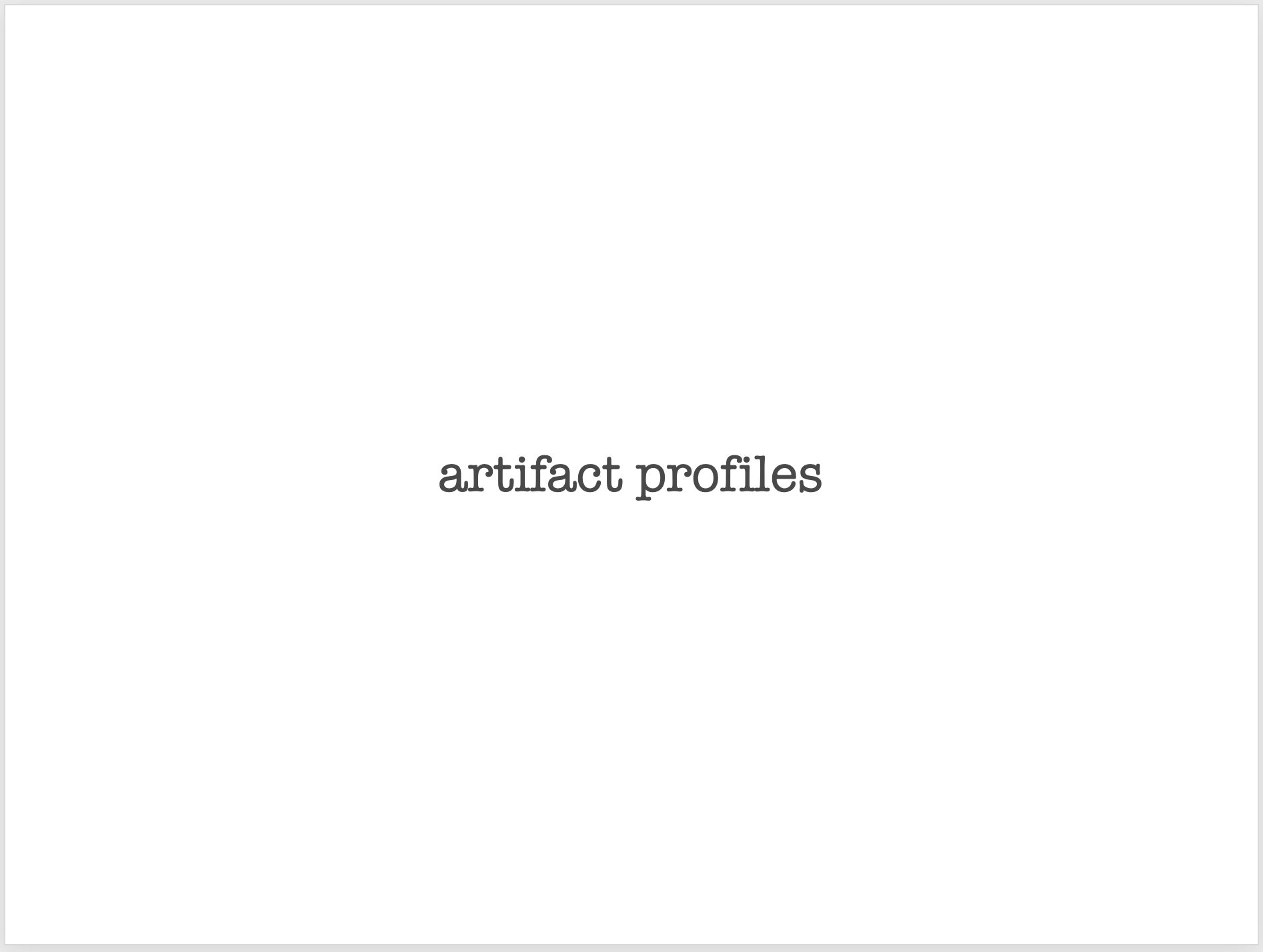 What I think I was saying:
The firewall is moving around and loosing importance 
Core services, including identity, will move to the cloud 

What actually happened: 
Artifact profiles that actually scale 
SSO get tokens
Applications become composites
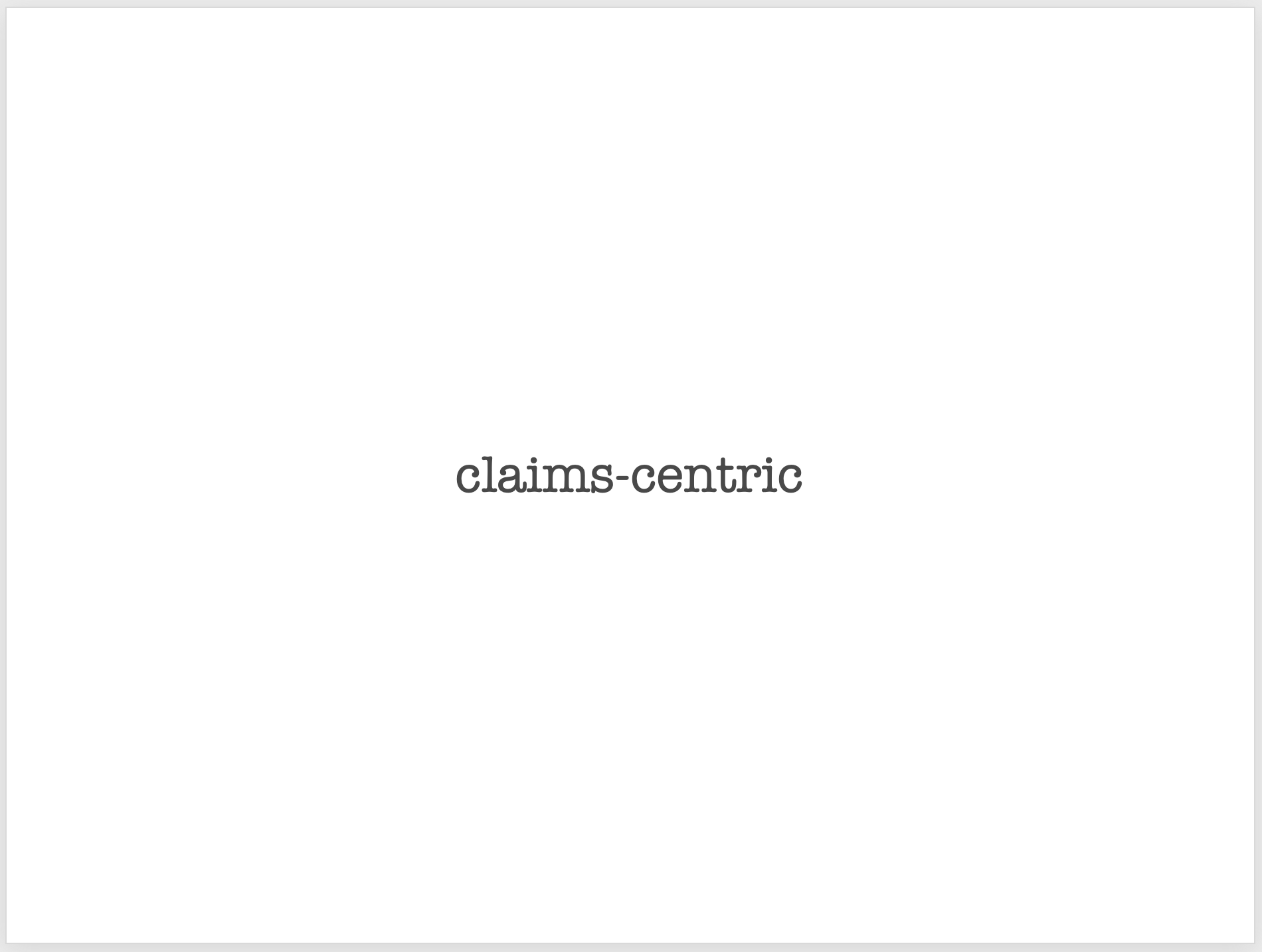 What I think I was saying:
Cloud adoption is just-in-time for certain users/companies
SAML JIT works but integration heavy
I miss LDAP and it’s standard yet extensible schema

What actually happened: 
Standardized schema
SCIM
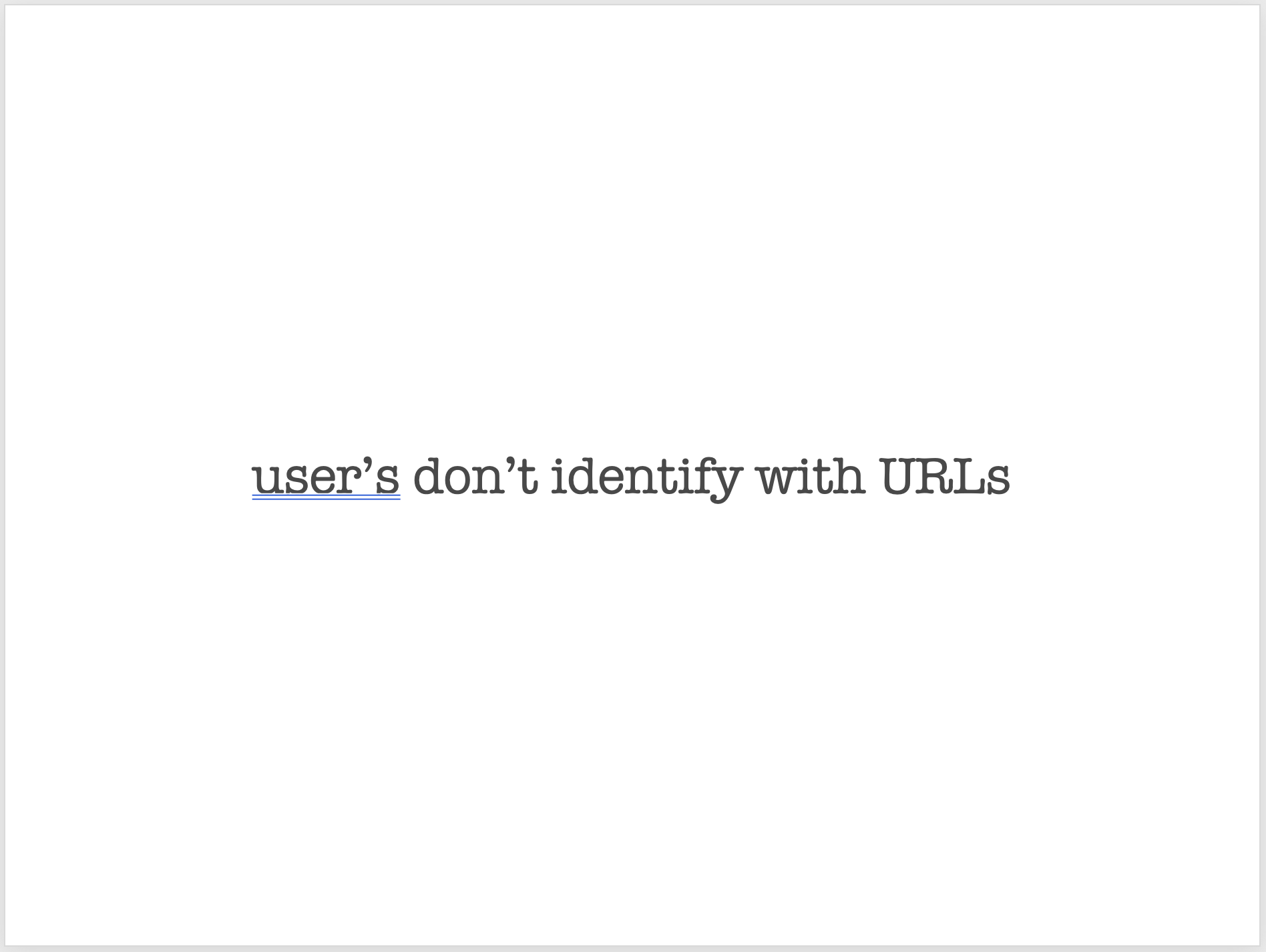 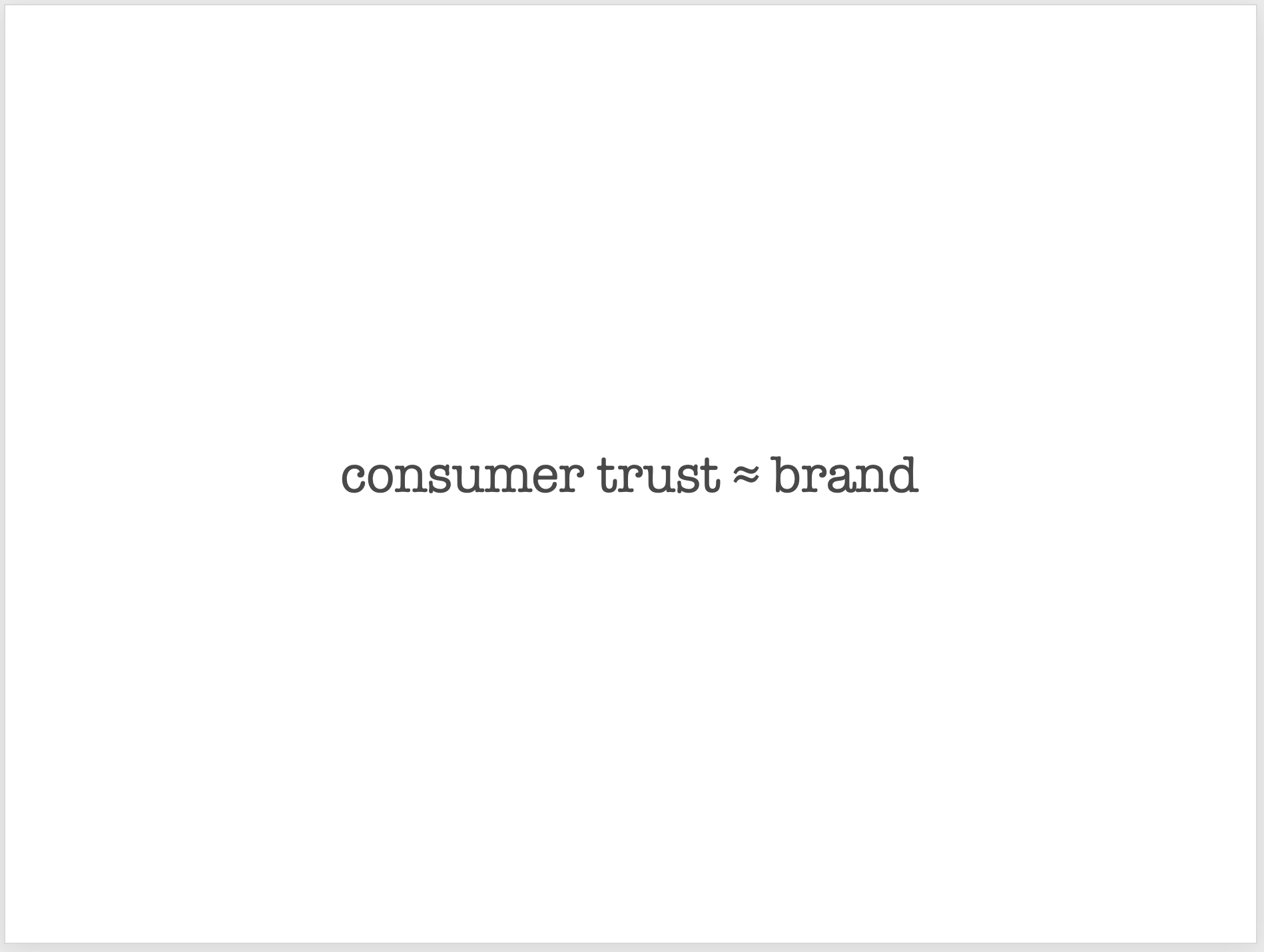 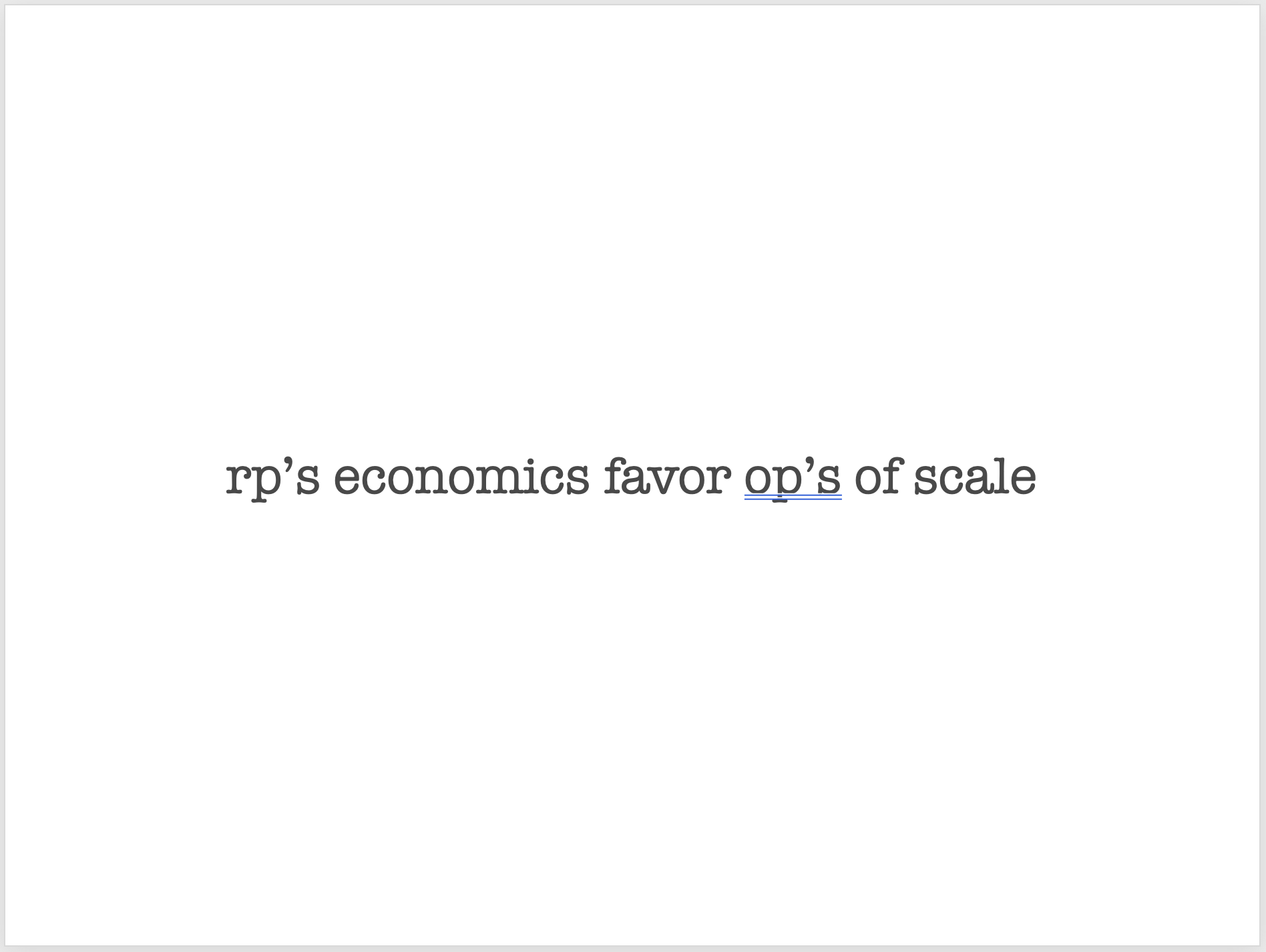 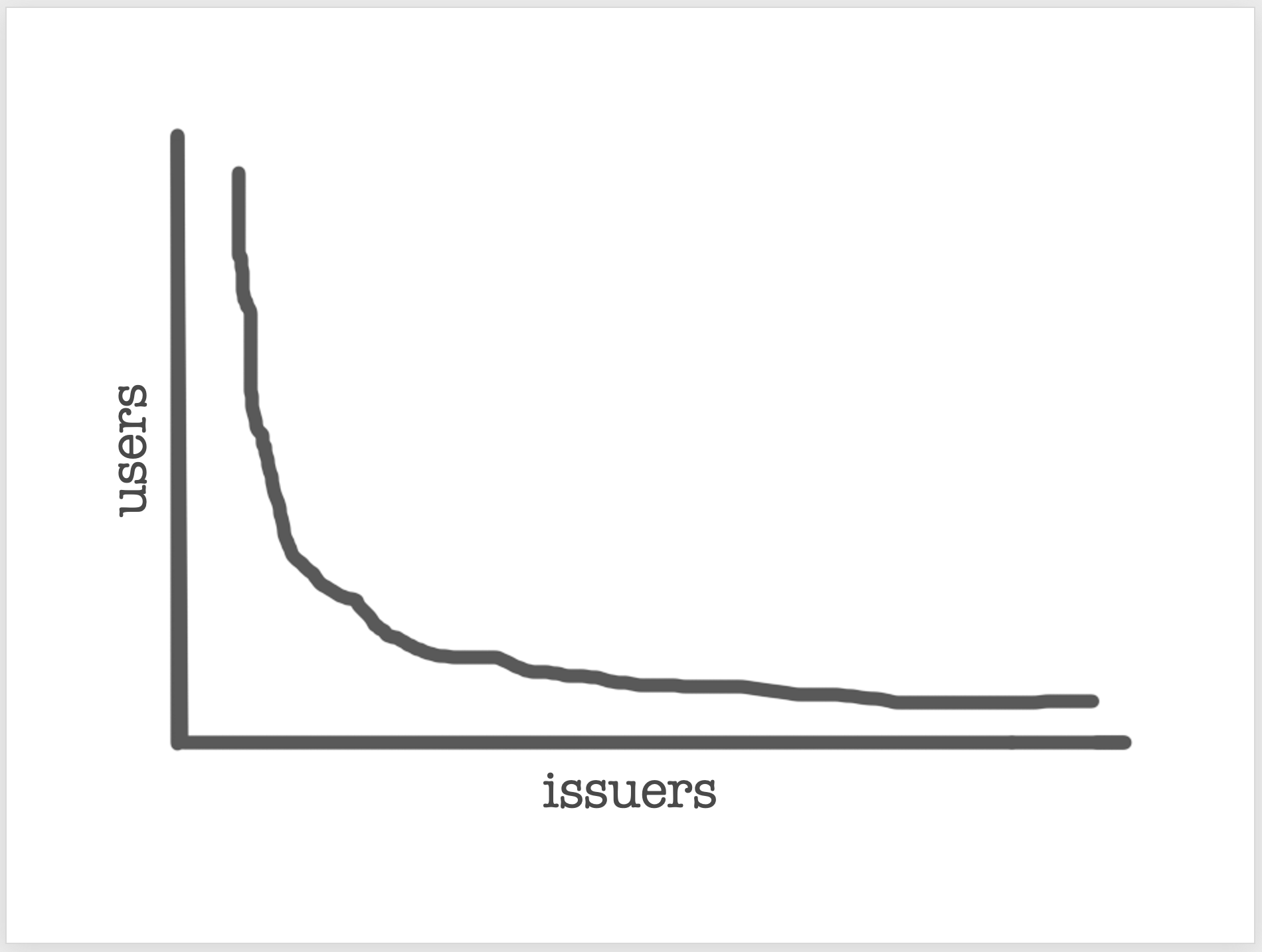 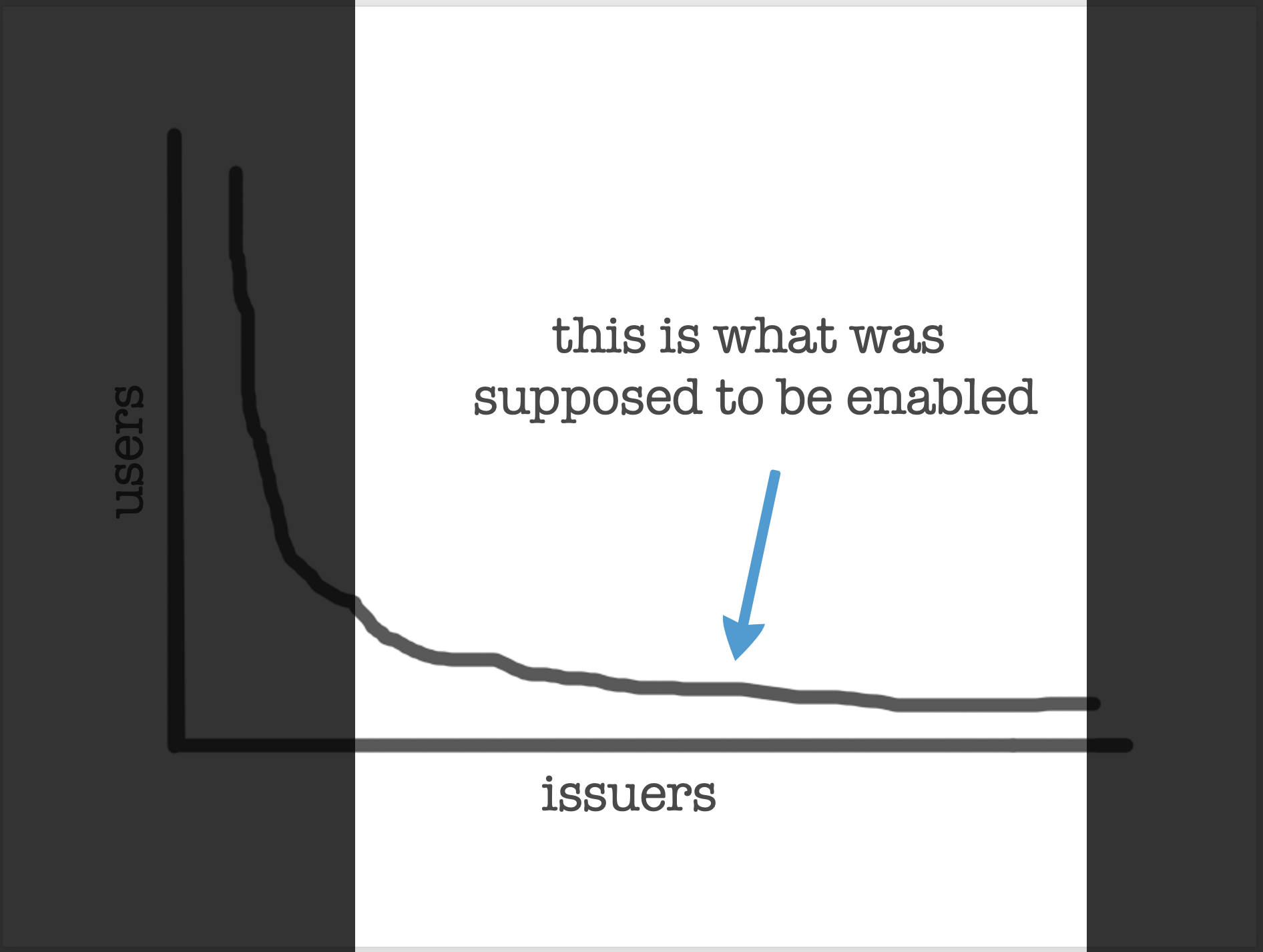 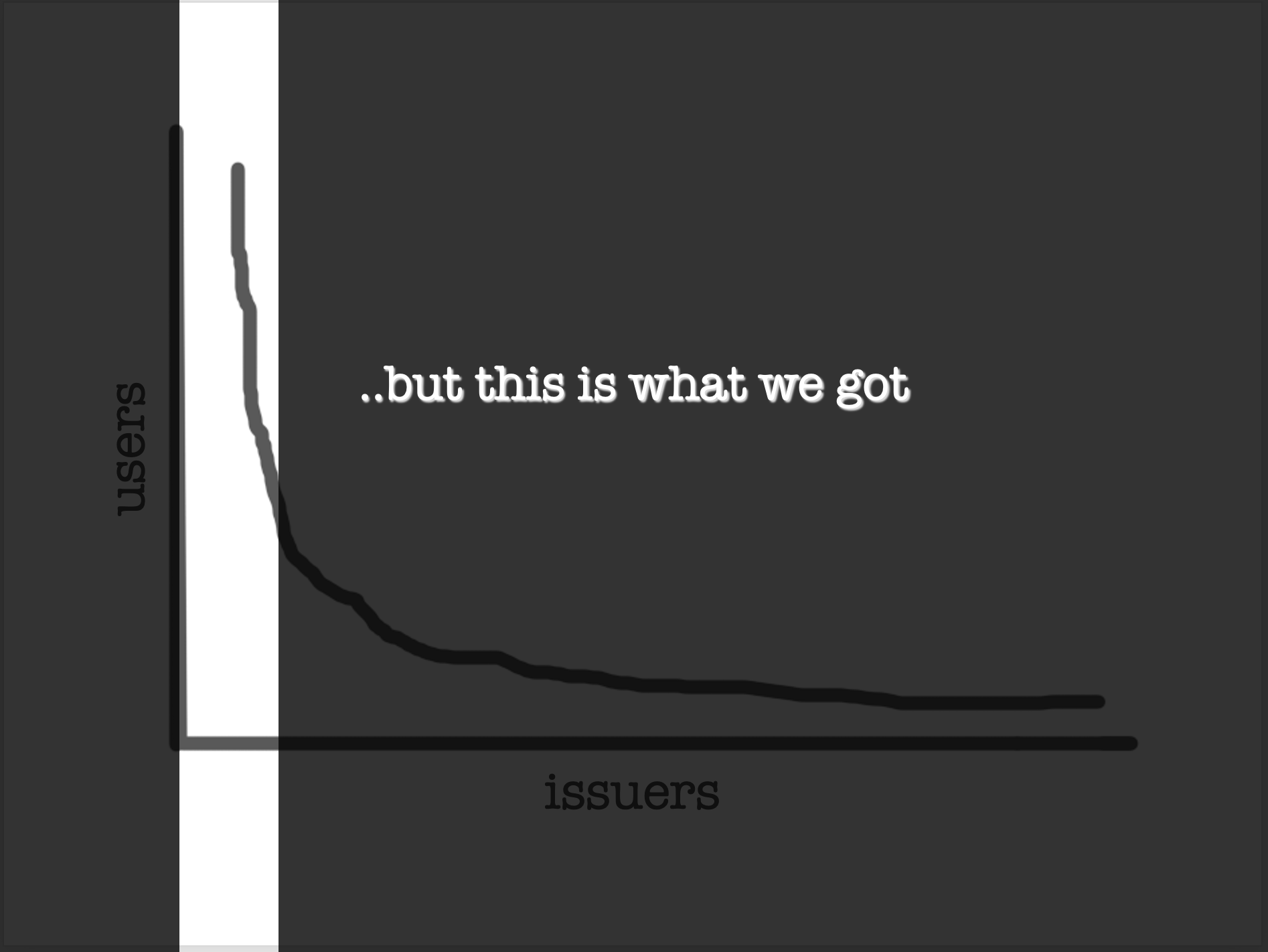 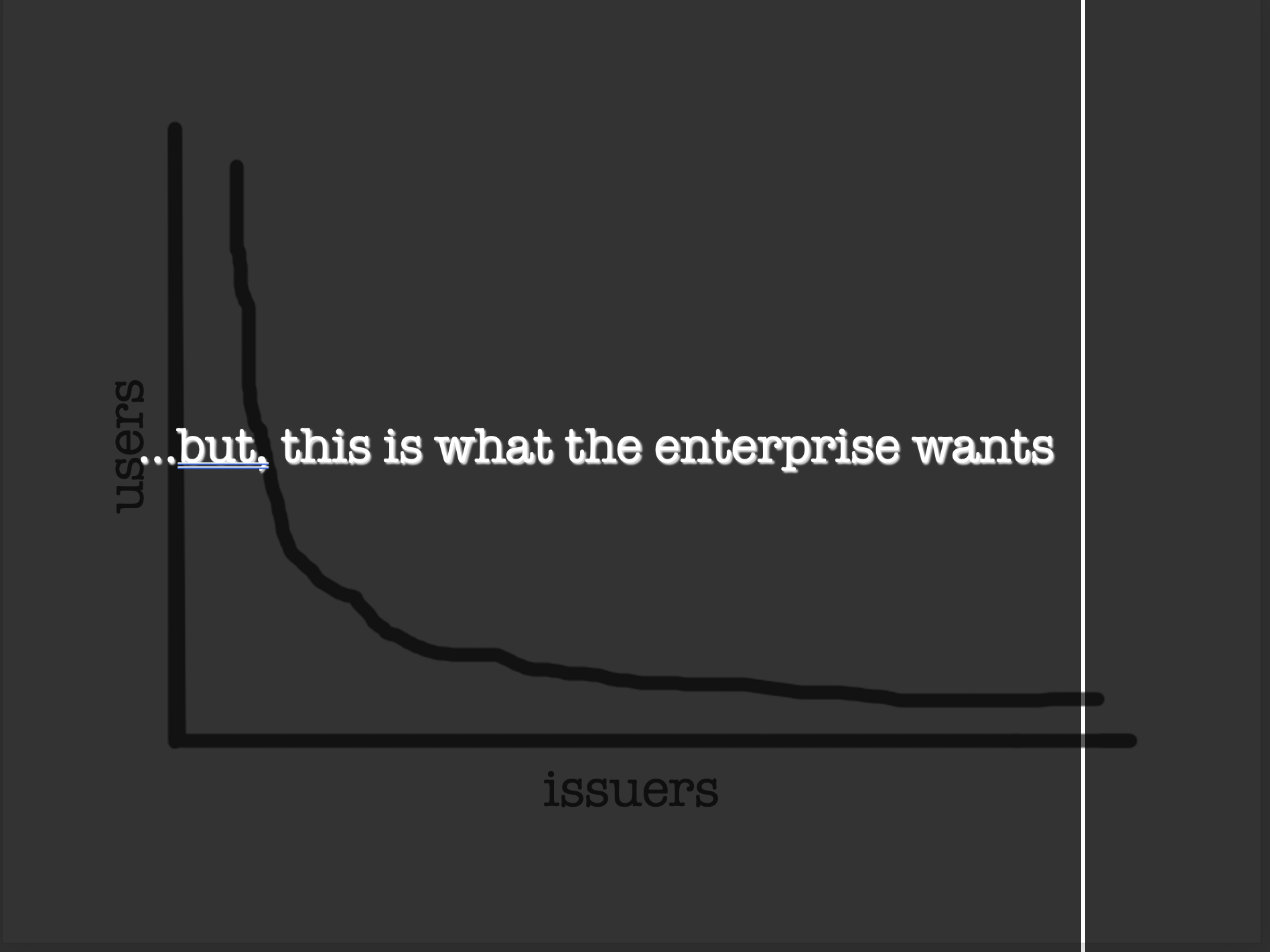 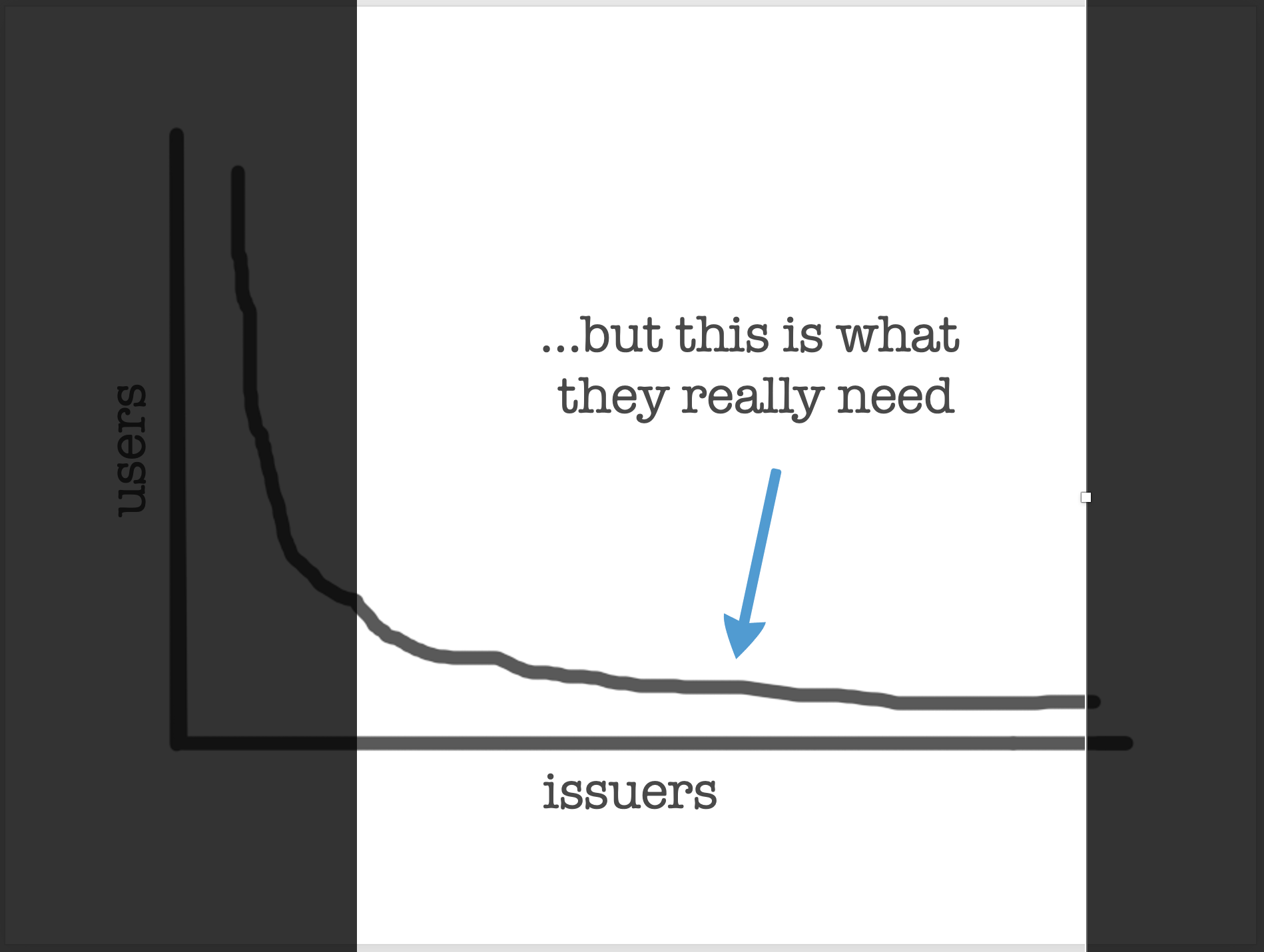 What I think I was saying:
Enterprises are complex ecosystems and 1 IDP doesn’t cut it
Despite empirical lack of success, user-centric is important 

What actually happened: 
Cloud IDPs
New Types of Identity Discovery
User-centric becomes SSI and it still seeking scale
25 years of OpenID
~ at the 10th Anniversary of the OpenID Connect Final
_nat
https://www.sakimura.org
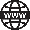 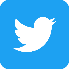 https://youtube.com/@55id
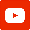 https://www.linkedin.com/in/natsakimura
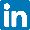 Nat Sakimura 
Chairman of the board, OpenID Foundation
OpenID 1.0
Brad Fitzpatrick et al.
OpenID.net
David Lehn
2014
2007
1999
2001
OpenID 2.0
David Recordon et al.
OpenID Connect
Nat Sakimura et al.
[Speaker Notes: 2002 which evolved to SAML 2.0 in 2005. It leveraged XML, XML Signature, and SOAP. 
Independent of it, OpenID 1.1, which tried to use one’s weblog address as his identifier came in 2006 and quickly evolved to OpenID 2.0. 
It was based on key=value pairs. 
Many people disapproved it as insecure but it gained popularity never-the-less. In fact, many of you are still using it and that is for payment. 
How many of you use Amazon to buy things? Amazon’s check-out is still using OpenID Authentication 2.0. 
Also, it was December 4 at the Computer History Museum, that OAuth 1.0 was agreed upon. 

In the beginning of the same year, a very important event in the computer history happened.]
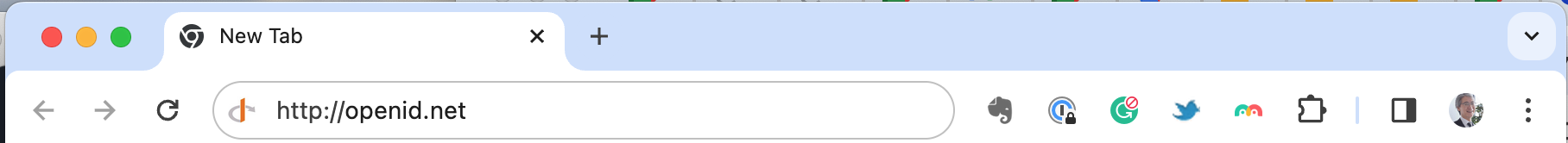 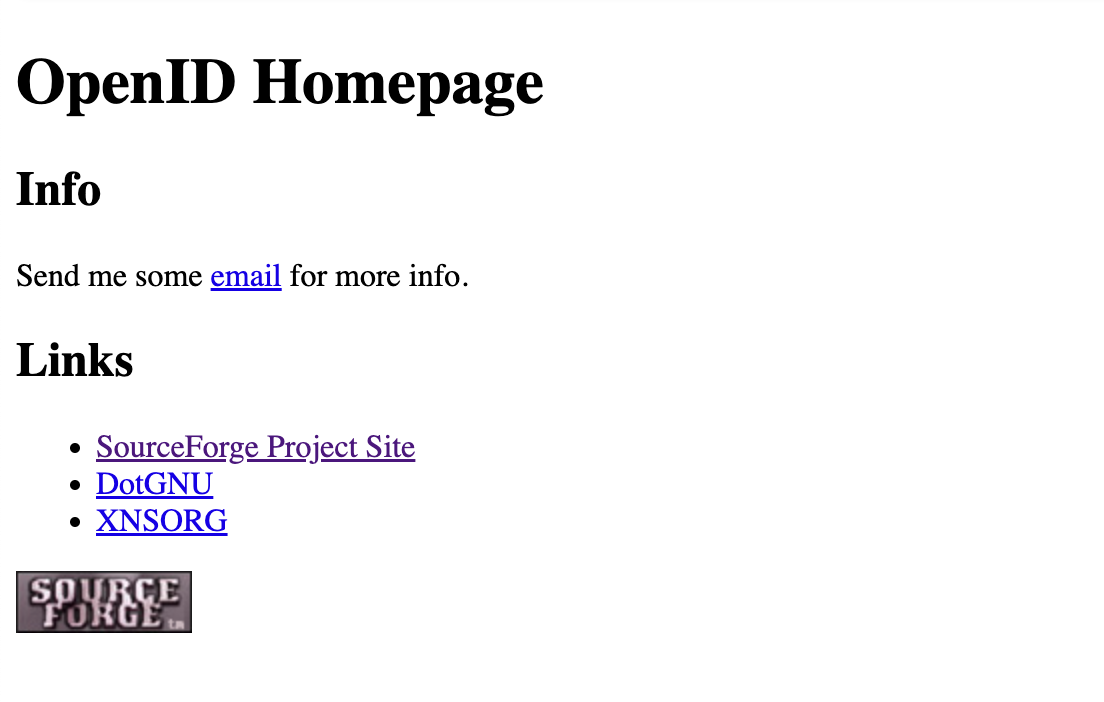 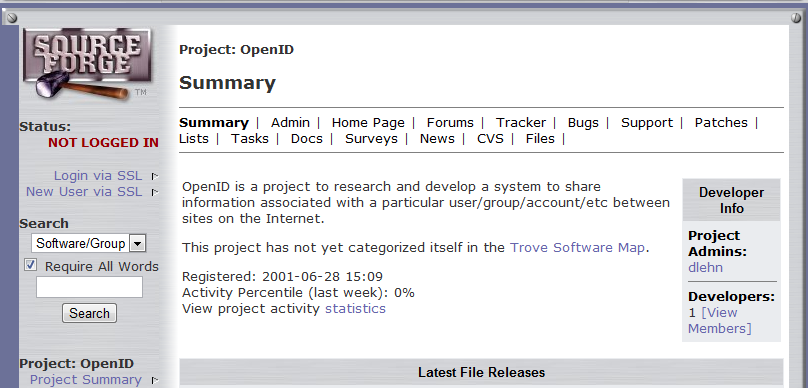 XNS.org
Drummond  Reed et al.
OpenID 1.0
Brad Fitzpatrick et al.
OpenID.net
David Lehn
2014
2007
1999
2001
OpenID 2.0
David Recordon et al.
OpenID Connect
Nat Sakimura et al.
[Speaker Notes: 2002 which evolved to SAML 2.0 in 2005. It leveraged XML, XML Signature, and SOAP. 
Independent of it, OpenID 1.1, which tried to use one’s weblog address as his identifier came in 2006 and quickly evolved to OpenID 2.0. 
It was based on key=value pairs. 
Many people disapproved it as insecure but it gained popularity never-the-less. In fact, many of you are still using it and that is for payment. 
How many of you use Amazon to buy things? Amazon’s check-out is still using OpenID Authentication 2.0. 
Also, it was December 4 at the Computer History Museum, that OAuth 1.0 was agreed upon. 

In the beginning of the same year, a very important event in the computer history happened.]
OpenID Authentication 2.0
(key=value)
Brad Fitzpatrick
David Recordon
Josh Hoyt
XNS.org
Drummond  Reed et al.
SAML 1.0
OpenID 1.0
Brad Fitzpatrick
2014
2005
2007
1999
2001
2002
SAML 2.0
(XML, XML DSIG, SOAP)
OpenID.net
David Lehn
[Speaker Notes: 2002 which evolved to SAML 2.0 in 2005. It leveraged XML, XML Signature, and SOAP. 
Independent of it, OpenID 1.1, which tried to use one’s weblog address as his identifier came in 2006 and quickly evolved to OpenID 2.0. 
It was based on key=value pairs. 
Many people disapproved it as insecure but it gained popularity never-the-less. In fact, many of you are still using it and that is for payment. 
How many of you use Amazon to buy things? Amazon’s check-out is still using OpenID Authentication 2.0. 
Also, it was December 4 at the Computer History Museum, that OAuth 1.0 was agreed upon. 

In the beginning of the same year, a very important event in the computer history happened.]
OpenID Authentication 2.0
(key=value)
Brad Fitzpatrick
David Recordon
Josh Hoyt
XNS.org
Drummond Reed
SAML 1.0
OpenID 1.0
Brad Fitzpatrick
OpenID AX
Dick Hardt
2014
2012
2005
2007
2008
1999
2001
2002
SAML 2.0
(XML, XML DSIG, SOAP)
OpenID.net
David Lehn
OAuth 1.0
(Key=value)
E. Hammer-Lahav
OpenID TX/CX Proposal
Nishitani/Sakimura
[Speaker Notes: 2002 which evolved to SAML 2.0 in 2005. It leveraged XML, XML Signature, and SOAP. 
Independent of it, OpenID 1.1, which tried to use one’s weblog address as his identifier came in 2006 and quickly evolved to OpenID 2.0. 
It was based on key=value pairs. 
Many people disapproved it as insecure but it gained popularity never-the-less. In fact, many of you are still using it and that is for payment. 
How many of you use Amazon to buy things? Amazon’s check-out is still using OpenID Authentication 2.0. 
Also, it was December 4 at the Computer History Museum, that OAuth 1.0 was agreed upon. 

In the beginning of the same year, a very important event in the computer history happened.]
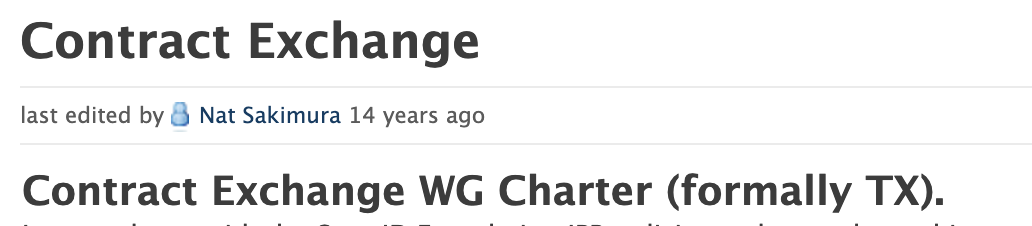 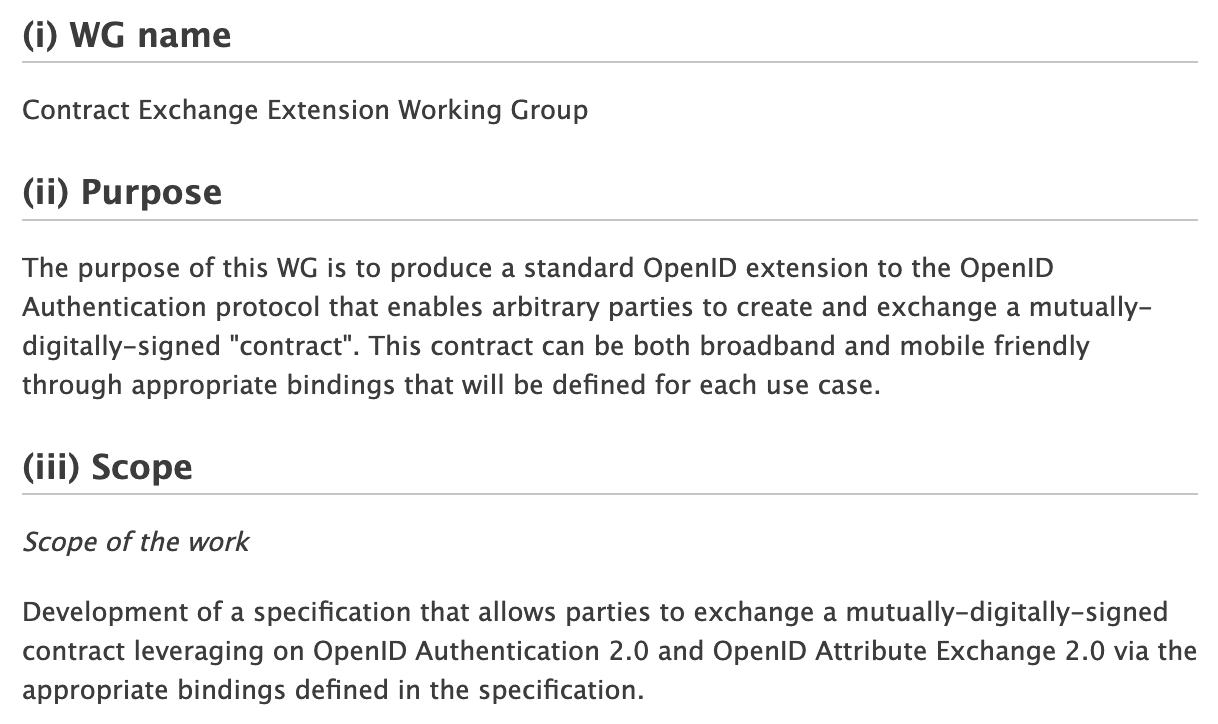 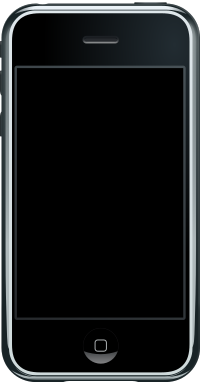 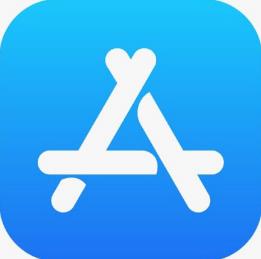 2007
2008
[Speaker Notes: Introduction of iPhone. 
In the subsequent year, another game changing event, possibly even more important than the iPhone itself emerged. 
AppStore Ecosystem.]
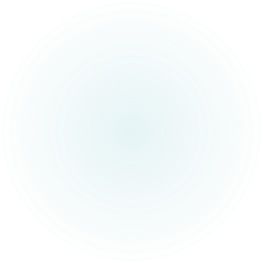 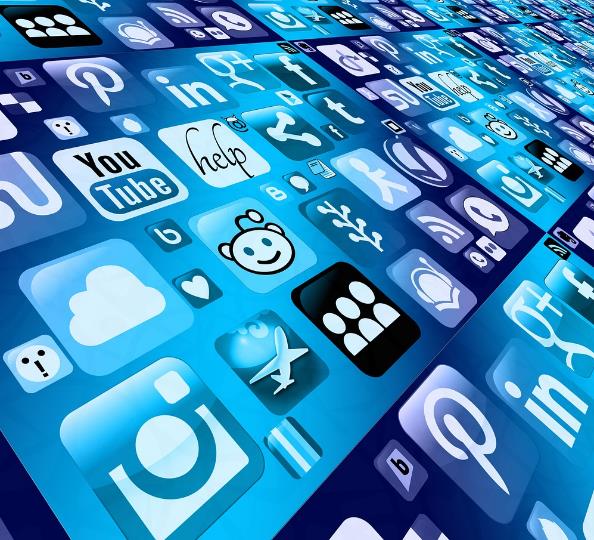 Untrusted Apps
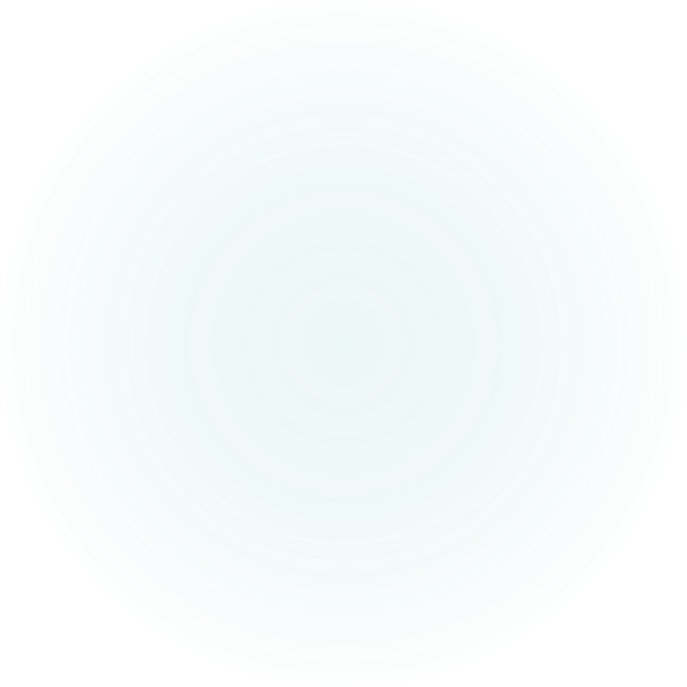 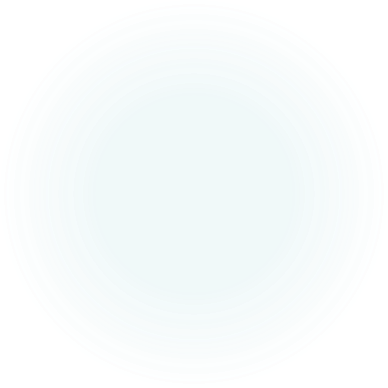 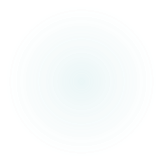 [Speaker Notes: Suddenly, we were faced with gazzilion of potentially mis-behaved untrusted apps that needed to 
Identify the user, and access APIs.]
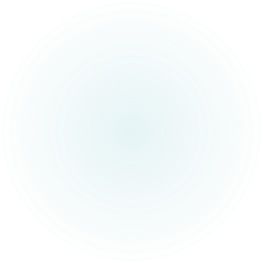 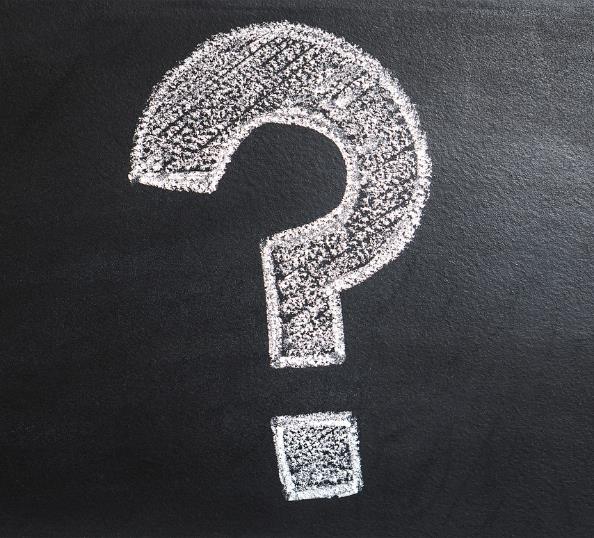 Give passwords (full right) to all of them?
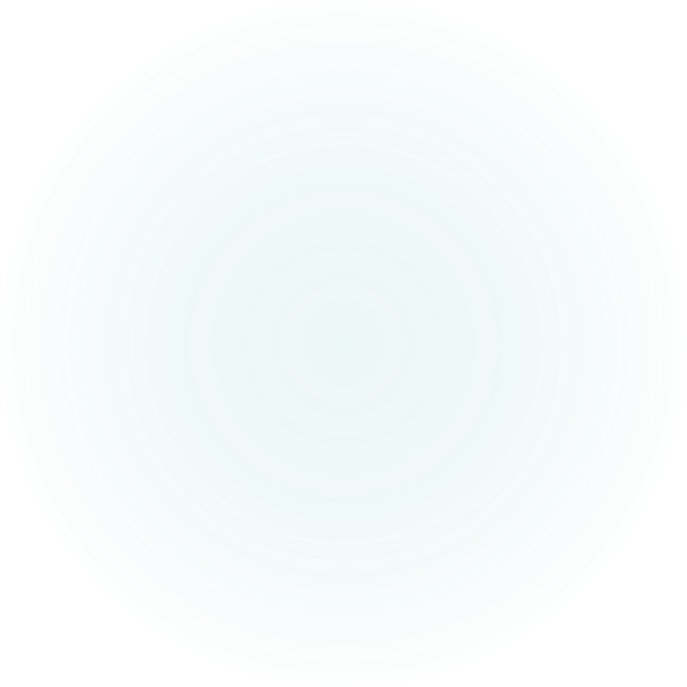 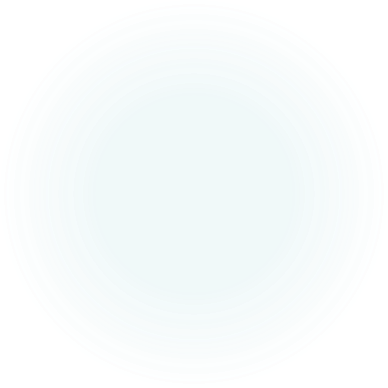 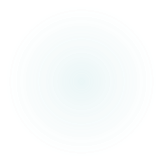 [Speaker Notes: Should we then give passwords to them? Giving password to them mean that they will be able to impersonate you. Should we?]
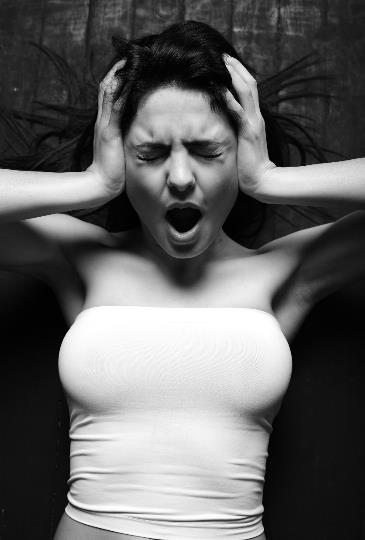 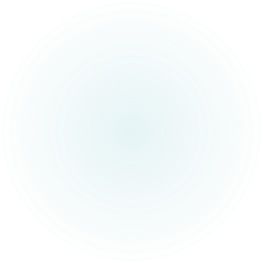 Bad Idea
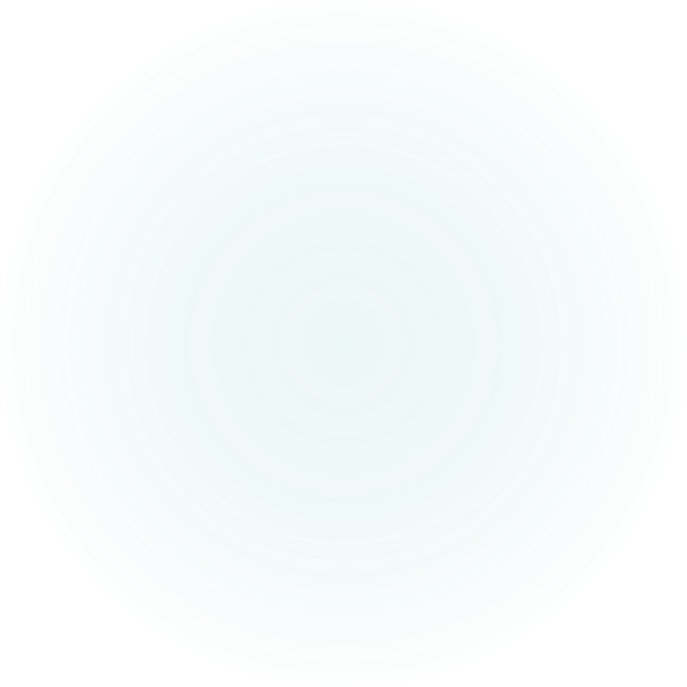 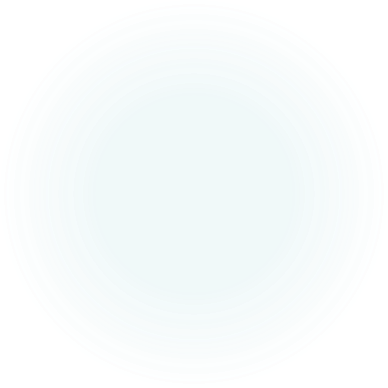 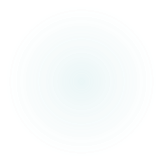 [Speaker Notes: Noooo. That’s a bad idea.]
Audienced identity&Minimum access authorization
[Speaker Notes: What we should do instead is to give were the “audienced identity” so that it cannot be reused against other party, 
And the minimum access authorization for the app to function.]
ID Token&Access Token
[Speaker Notes: They turned into ID Token & Access Token eventually.]
Problems of SAML, OpenID Authentication 2.0, OAuth 1.0
[Speaker Notes: Given the situation, either using SAML or OpenID 2.0 for conveying audience identity and OAuth to convey the access authorization seemed to be the right way to do. 
However, all of them shared same problems. They were brittle. By the year 2009, developer feedback was loud and clear.]
OpenID Authentication 2.0
(key=value)
Brad Fitzpatrick
David Recordon
Josh Hoyt
XNS.org
Drummond Reed
SAML 1.0
OpenID 1.0
Brad Fitzpatrick
OpenID AX
Dick Hardt
2014
2012
2005
2007
2008
2009
1999
2001
2002
FAPI
SAML 2.0
(XML, XML DSIG, SOAP)
OpenID.net
David Lehn
OAuth 1.0
(Key=value)
E. Hammer-Lahav
OpenID TX/CX Proposal
Nishitani/Sakimura
[Speaker Notes: 2002 which evolved to SAML 2.0 in 2005. It leveraged XML, XML Signature, and SOAP. 
Independent of it, OpenID 1.1, which tried to use one’s weblog address as his identifier came in 2006 and quickly evolved to OpenID 2.0. 
It was based on key=value pairs. 
Many people disapproved it as insecure but it gained popularity never-the-less. In fact, many of you are still using it and that is for payment. 
How many of you use Amazon to buy things? Amazon’s check-out is still using OpenID Authentication 2.0. 
Also, it was December 4 at the Computer History Museum, that OAuth 1.0 was agreed upon. 

In the beginning of the same year, a very important event in the computer history happened.]
OpenID Authentication 2.0
(key=value)
Brad Fitzpatrick
David Recordon
Josh Hoyt
OpenID AB WG
(Key=value?)
XNS.org
Drummond Reed
SAML 1.0
OpenID 1.0
Brad Fitzpatrick
OpenID AX
Dick Hardt
2014
2012
2005
2007
2008
2009
2010
1999
2001
2002
SAML 2.0
(XML, XML DSIG, SOAP)
OpenID.net
David Lehn
OAuth 1.0
(Key=value)
E. Hammer-Lahav
OpenID TX/CX Proposal
Nishitani/Sakimura
[Speaker Notes: 2002 which evolved to SAML 2.0 in 2005. It leveraged XML, XML Signature, and SOAP. 
Independent of it, OpenID 1.1, which tried to use one’s weblog address as his identifier came in 2006 and quickly evolved to OpenID 2.0. 
It was based on key=value pairs. 
Many people disapproved it as insecure but it gained popularity never-the-less. In fact, many of you are still using it and that is for payment. 
How many of you use Amazon to buy things? Amazon’s check-out is still using OpenID Authentication 2.0. 
Also, it was December 4 at the Computer History Museum, that OAuth 1.0 was agreed upon. 

In the beginning of the same year, a very important event in the computer history happened.]
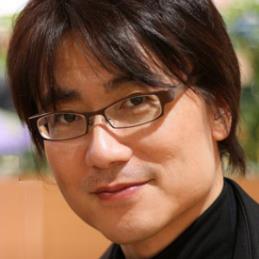 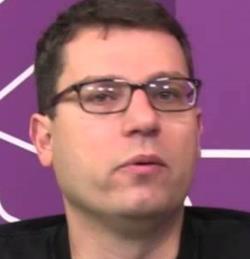 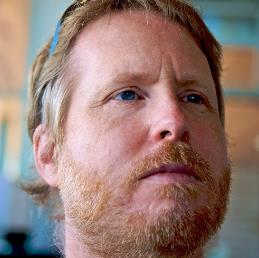 Nat Sakimura
(NRI [当時])
John Bradley
(Mercenary working for NRI [当時])
Breno de Madeiros
(Google)
[Speaker Notes: There, I, John Bradley, and Breno de Madiros of Google sat down together and started designing a new protocol that could unify both SAML and OpenID 2.0. 
There were a few early design decisions. They were]
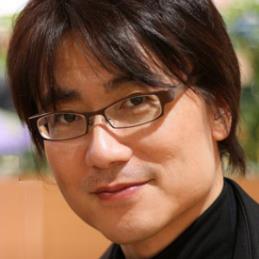 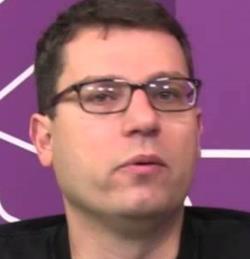 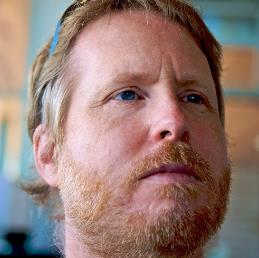 Nat Sakimura
(NRI [当時])
John Bradley
(Mercenary working for NRI [当時])
Breno de Madeiros
(Google)
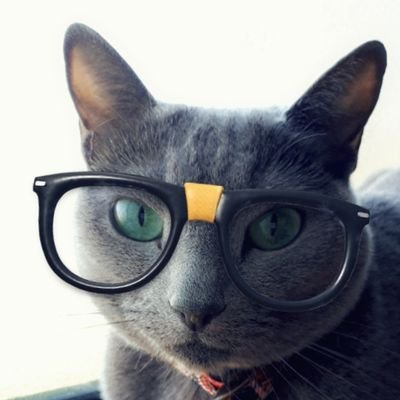 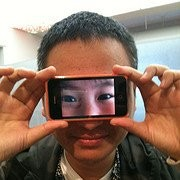 Ryo Ito
(Yahoo! Japan [当時])
Hideki Nara
(Tact [当時])
[Speaker Notes: There, I, John Bradley, and Breno de Madiros of Google sat down together and started designing a new protocol that could unify both SAML and OpenID 2.0. 
There were a few early design decisions. They were]
51
Early design decisions:
No canonicalization
ASCII Armoring
JSON
REST
JSON Simple 
Signature (JSS) 
& Encryption (JSE)
[Speaker Notes: No canonicalization, ASCII Armoring, JSON, REST
This meant that we needed to have a new Signature and Encryption format. 
So, <click> we created JSS & JSE.]
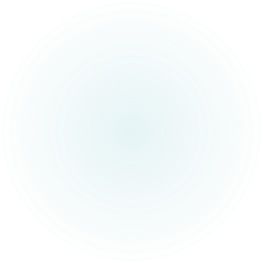 52
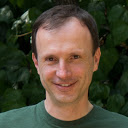 Then, there was a parallel workMagic Signature & JSON Token
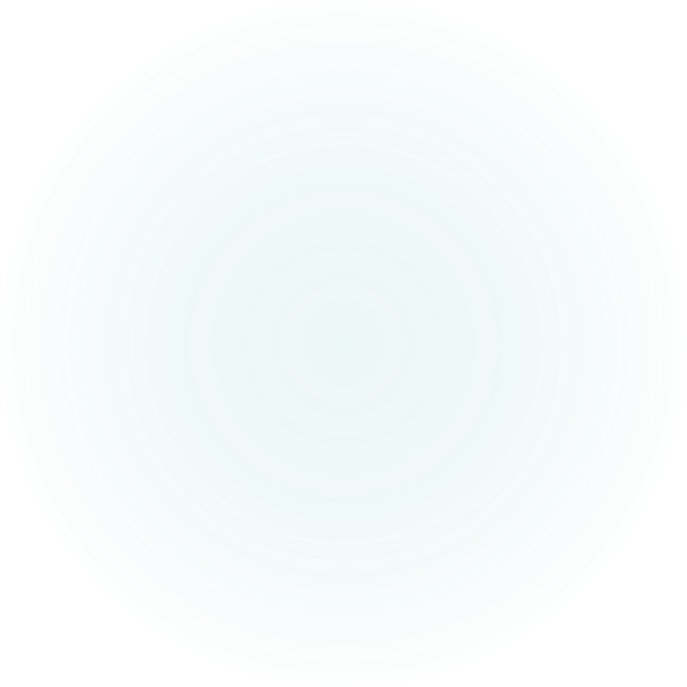 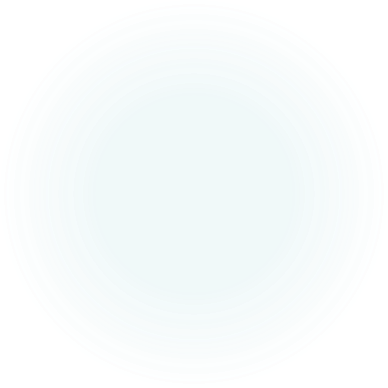 Dirk Balfanz
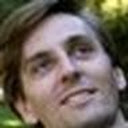 John Panzer
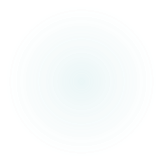 [Speaker Notes: Then, there was a parallel work called Magic Signature & JSON Token by two goolgers: Dirk Balfanz and John Panzer.]
53
And there came Mike Jones
“You guys should come together and standardize it at IETF. Don’t worry. I can take care of the editing!”
JSON Simple 
Signature (JSS) 
& Encryption (JSE)
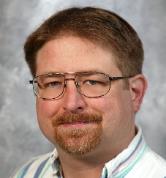 JWx
Magic Signature & JSON Tokens
[Speaker Notes: And there came Mike Jones saying:
“You guys should come together and standardize it at IETF. Don’t worry. I can take care of the politics and editing!”
That resulted in JWx series of specification such as:]
54
JWx
JWS: JSON Web Signature
JWE: JSON Web Encryption
JWT: JSON Web Token etc.
[Speaker Notes: JWS, JWE, and JWT.]
55
Early design decisions:
No canonicalization
ASCII Armoring
JSON
REST
JWx
[Speaker Notes: So, we decided to base the signature and tokenization on JWx. 
The 6th decision came somewhat later. 
For our point of view, Oauth 1.0 had unnecessary overhead: it had key=value based signature and had the same problem with OpenID 2.0. 
Then <click>Dick Hart and Alan Tom came up with]
56
Early design decisions:
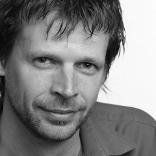 No canonicalization
ASCII Armoring
JSON
REST
JWx
Base on OAuth WRAP
Dick Hardt
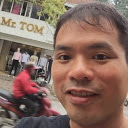 2.0
Allen Tom
[Speaker Notes: OAUth WRAP, which had no intrinsic signature in it. That was a perfect building block for us. 
That, later, became Oauth <click> 2.0]
OpenID Authentication 2.0
(key=value)
Brad Fitzpatrick
David Recordon
Josh Hoyt
OpenID AB WG
(Key=value?)
XNS.org
Drummond Reed
OpenID Connect 1.0
SAML 1.0
OpenID 1.0
Brad Fitzpatrick
OpenID AX
Dick Hardt
2014
2012
2005
2007
2008
2009
2010
1999
2001
2002
SAML 2.0
(XML, XML DSIG, SOAP)
OpenID.net
David Lehn
OAuth 1.0
(Key=value)
E. Hammer-Lahav
OAuth 2.0
(Key=value)
Dick Hardt
OpenID TX/CX Proposal
Nishitani/Sakimura
[Speaker Notes: 2002 which evolved to SAML 2.0 in 2005. It leveraged XML, XML Signature, and SOAP. 
Independent of it, OpenID 1.1, which tried to use one’s weblog address as his identifier came in 2006 and quickly evolved to OpenID 2.0. 
It was based on key=value pairs. 
Many people disapproved it as insecure but it gained popularity never-the-less. In fact, many of you are still using it and that is for payment. 
How many of you use Amazon to buy things? Amazon’s check-out is still using OpenID Authentication 2.0. 
Also, it was December 4 at the Computer History Museum, that OAuth 1.0 was agreed upon. 

In the beginning of the same year, a very important event in the computer history happened.]
What we have achieved
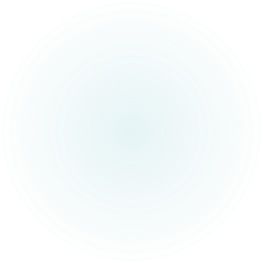 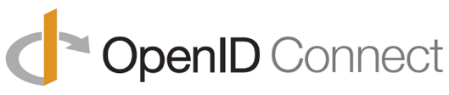 ID Token
A protocol that defines for a client how to request and for the server to provide the ID Token
JWS/JWE/JWKS
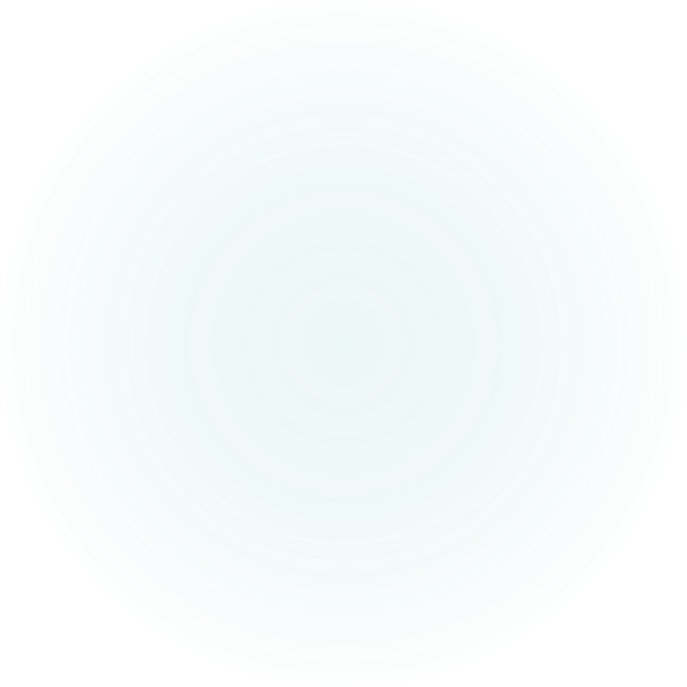 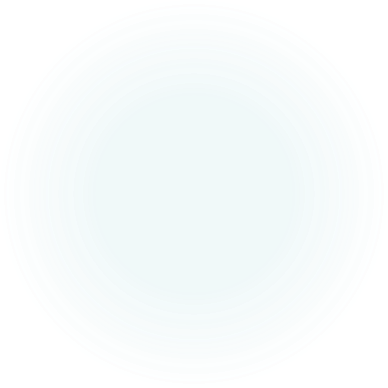 OAuth 2.0
HTTPS
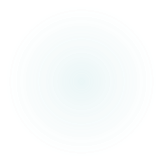 [Speaker Notes: A modular, layered protocol that defines for a client how to request and for the server to provide the ID Token.]
That is perfectly fit for modern identity and access control frameworks
Policy
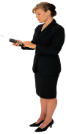 PAP
Employee number
Real Name
PDP
Admin
Entity
Authentication Server
Authenticated Identity
metadata
Professional
qualification
Provides Claims


username
password
Geo-location
Device info
Etc.
PEP
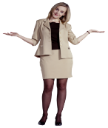 Resource
AuthN
department
PEP2
Geo-location
Identity Register
Audit
Anomaly 
Detection
Log
ID Token
[Speaker Notes: Enterprise access control but use-case is not limited for that.]
The mainstream federated identity system
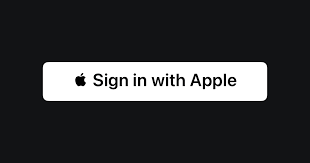 Social Login
National Identity
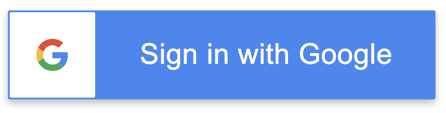 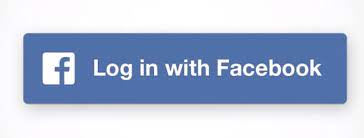 The mainstream federated identity system
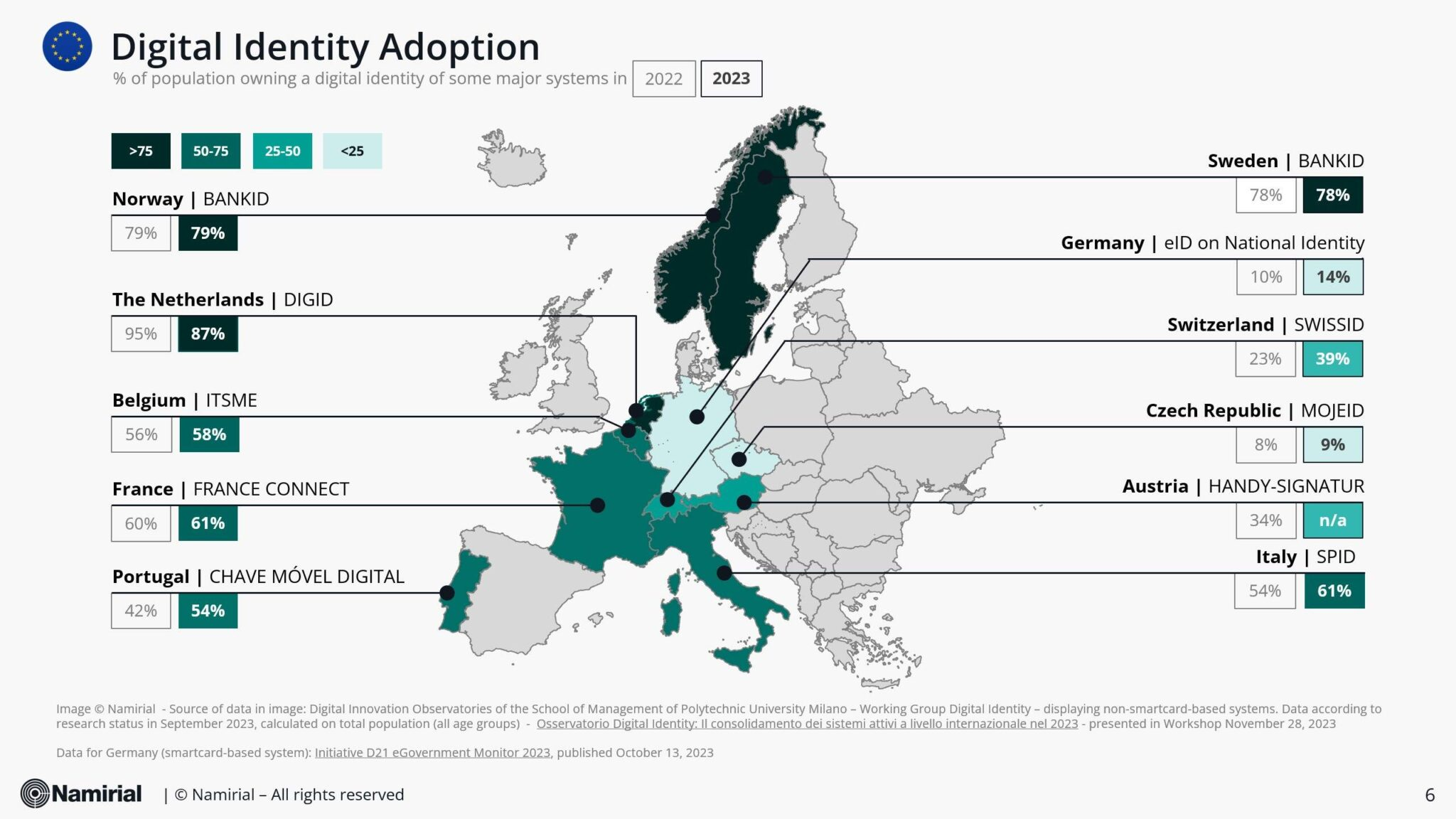 Social Login
National Identity
(Source) Based on https://www.namirial.com/en/news/state-of-play-on-adoption-of-digital-identity-in-italy-2023-all-roads-lead-to-the-wallets/
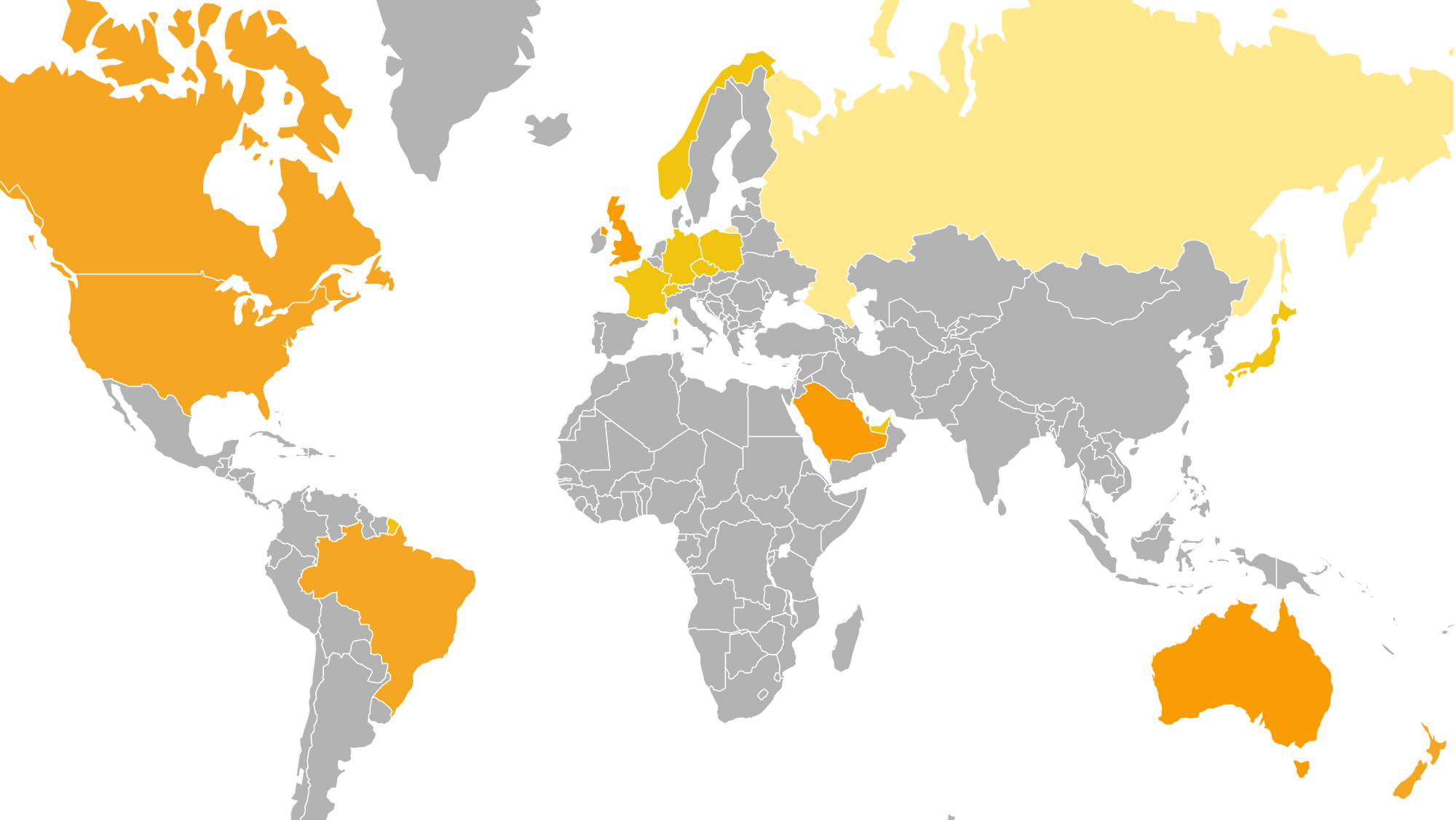 FAPI 1.0 ID2with GOST crypto algorithm
HelseID
Formed the basis of Open Finance
Open Banking UK
live 2019
yes/Verimi
FDX
Minna No Ginko+ recommendation bybanking association
Open Banking
OpenFinanceOpenInsurancelive July 2021
Consumer Data Rightlive July 2020
ConnectID
How we achieved it
Listening to developer feedback
Solve what was not solved
No Canonicalisation
Dead Simple for simple use-cases
Security and Privacy Facilities
What lessons we learned that could apply to other initiatives
Learn from History
Make it simple to read, simple to implement for the minimum viable case
Find the developer pain and solve it
OpenID: there is no spoon
John
Bradley
Principal Architect
Yubico
AKA Mercenary
OpenID is more than a single specification or Idea
Insert inciteful comment….